DISEÑAR UN ERASMUS+
PARA UN CENTRO DE EDUCACIÓN SECUNDARIA
En el mes de noviembre, aprovechando la convocatoria realizada por la Consejería de Educación de la Comunidad de Madrid, formamos un seminario. Se planificaron 8 sesiones, de enero a mayo, en las cuáles un grupo de ocho profesores de nuestro centro escolar se reunieron con intención de elaborar un proyecto Erasmus+. A continuación, os mostramos nuestros pasos por si pudieran servir como guía para otros centros educativos de la Comunidad de Madrid que aspiren a diseñar un proyecto Erasmus+.
PRIMERA SESIÓN
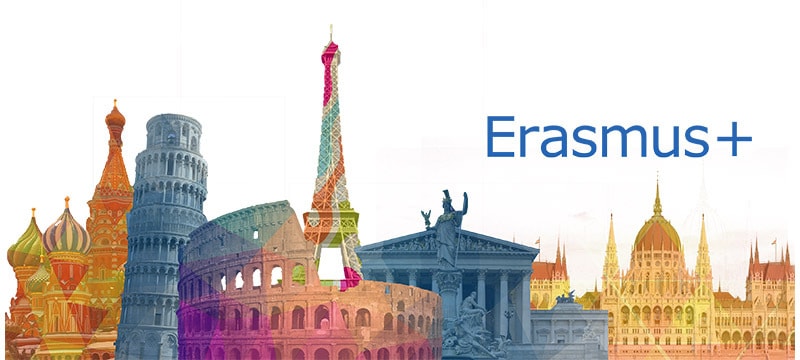 PRIMER PASO
Pedid a los miembros del seminario que expongan sus experiencias previas, sus dudas, sus expectativas, sus conocimientos sobre los proyectos Erasmus+.
SEGUNDO PASO
Pedid a los miembros del seminario que formulen un deseo: ¿qué problema perciben en el centro que desearían resolver?
TERCER PASO
De los problemas señalados por los profesores, elegid aquél que a más miembros del seminario les parezca que es un déficit del centro educativo y pasad a considerar si:

el centro ya ha realizado algún tipo de iniciativa para resolver esta problemática y cuáles han sido los resultados.

conocen algún centro extranjero con buenos logros en ese ámbito.
SEGUNDA SESIÓN
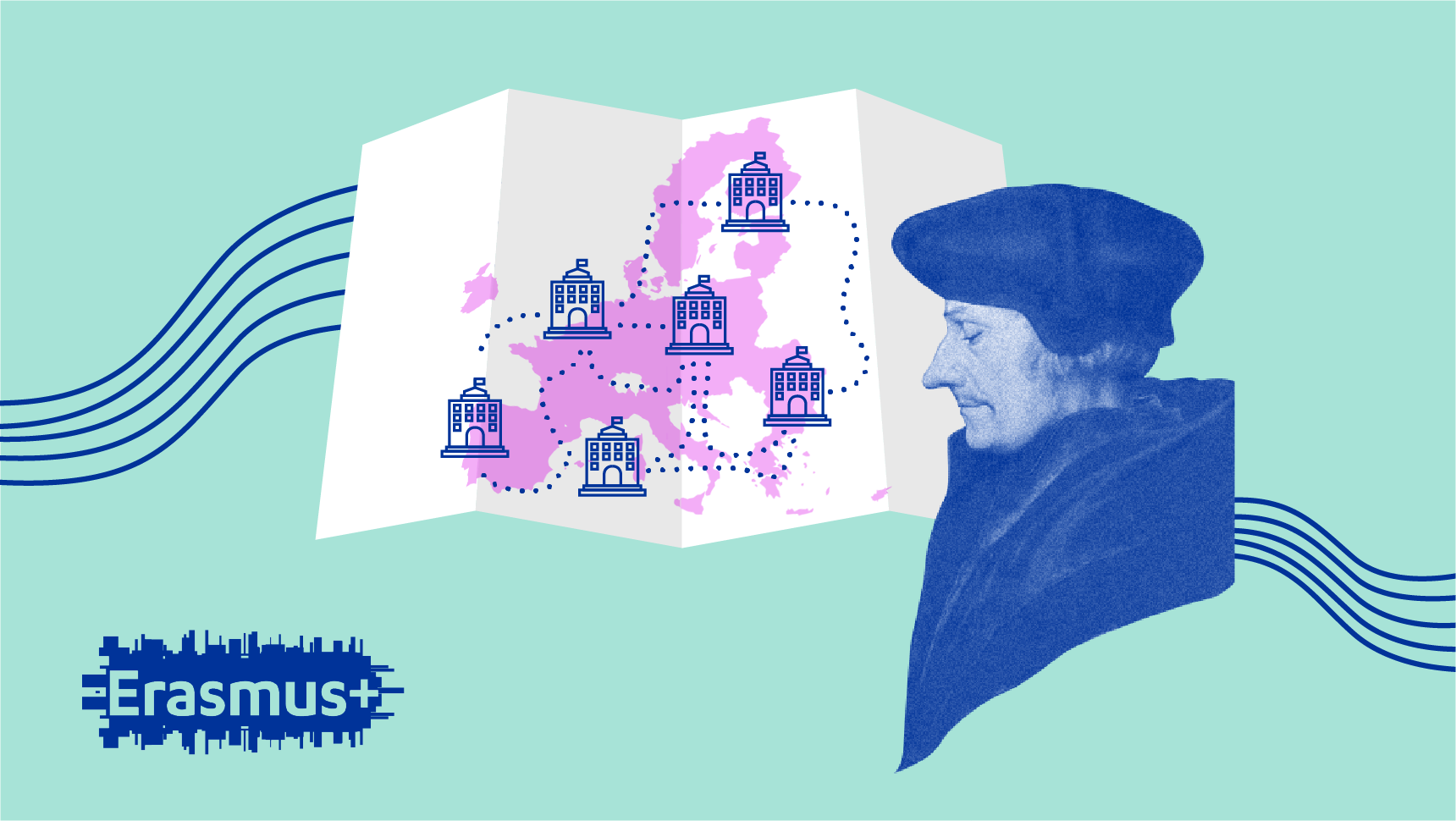 Una vez detectado el problema que el centro escolar quiere resolver proceded a reflexionar sobre:

 los objetivos que se quisieran alcanzar en los próximos cursos en este respecto.

las actividades que deberían desarrollarse para alcanzar esos objetivos.
Tarea para la siguiente sesión:

Que los profesores pregunten a sus contactos en el extranjero (en caso de tenerlos) si se enfrentan a la misma dificultad y qué medidas han tomado o pretender tomar para solventarla.
TERCERA SESIÓN
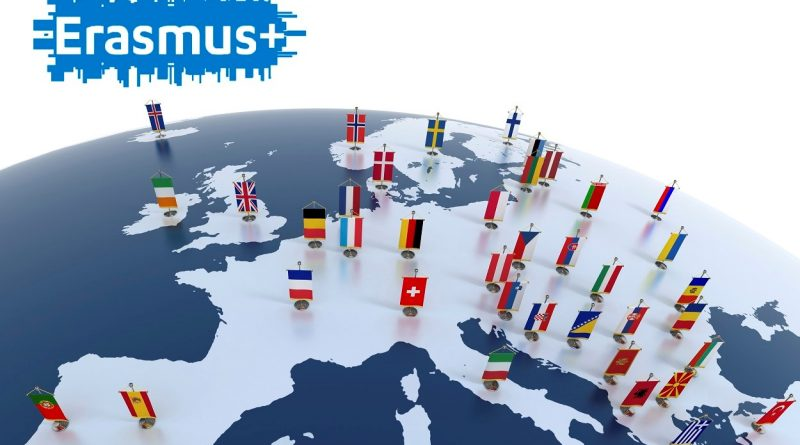 La tercera sesión fue una ponencia sobre las acreditaciones Erasmus.

Se puede solicitar a la asesoría TIC del Centro Territorial de Innovación y Formación Madrid-Capital el contacto de un ponente si no se cuenta con uno.
CUARTA SESIÓN
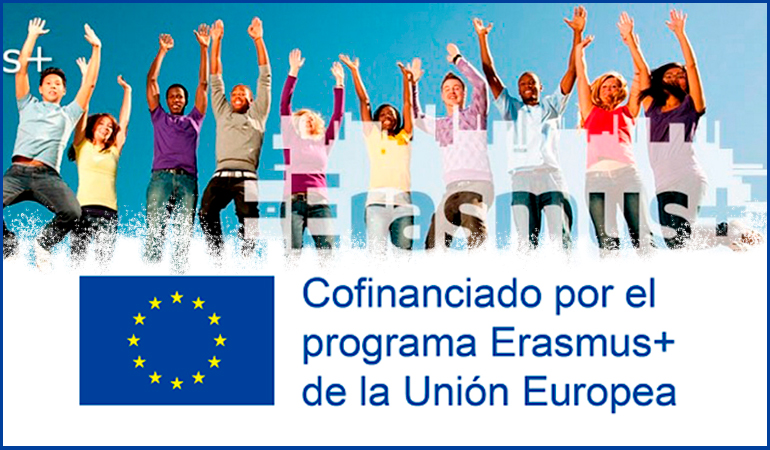 Ahora que los profesores cuentan con información sobre las acreditaciones Erasmus se puede tomar la decisión de presentar: 

 solicitud de acreditación

 solicitud de corta duración
Las ventajas que tiene para una organización estar acreditada:

 Una financiación estable para nuevas movilidades cada año.

 Poder establecer objetivos a largo plazo, sin depender de la concesión de un determinado proyecto.

 Desarrollar nuevas colaboraciones internacionales sin necesidad de escribir nuevos proyectos.
Ahora bien, la solicitud de acreditación es exigente, por lo que el itinerario más recomendable para un centro educativo con una experiencia limitada o sin ella es comenzar su participación en Erasmus a través de otras opciones más sencillas que le permitan adquirir un conocimiento práctico para solicitar la acreditación más adelante.
Pero debido a una cuestión de plazos se puede primero solicitar una acreditación y en caso de que esta fuera rechazada presentar una solicitud de corta duración.

A continuación, un esquema de los procesos y tiempos elaborado por el SEPIE:
SERVICIO ESPAÑOL PARA LA
INTERNACIONALIZACIÓN DE LA EDUCACIÓN
Solicitud proyecto  de corta duración  (no acreditado)
Denegación
Evaluación de  calidad (mínimo 70  puntos)
Solicitud de la
acreditación
Solicitud de fondos
Concesión
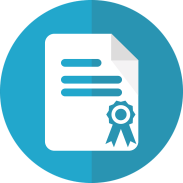 SERVICIO ESPAÑOL PARA LA
INTERNACIONALIZACIÓN DE LA EDUCACIÓN
Solicitud proyecto  de corta duración  (no acreditado)
Denegación
Evaluación de  calidad (mínimo 70  puntos)
Solicitud de la
acreditación
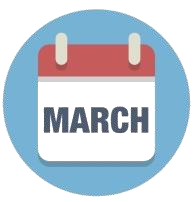 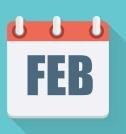 Solicitud de fondos
Concesión
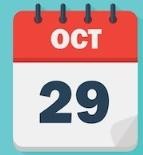 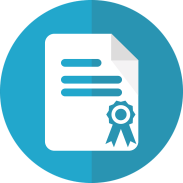 En nuestro caso optamos por solicitar la acreditación.

Cuenta con dos ventajas frente a los Erasmus+ desarrollados por el centro escolar con anterioridad, dado que no requiere:
coordinarse con socios extranjeros (por el momento).
redactar la solicitud en inglés (algunos profesores participantes en el seminario sentían no tener suficiente competencia para redactar el proyecto en inglés).
PRIMER PASO
Comenzad a estudiar el formulario. Para ello, se puede descargar de la página de SEPIE el formulario comentado.
SEGUNDO PASO
Un centro extranjero con el que hemos realizado intercambios compartió con nosotros su proyecto de acreditación que había obtenido una evaluación muy alta y procedimos, a su vez, a estudiarlo. 

	En caso de no contar con socios extranjeros acreditados se pueden encontrar solicitudes elaboradas por centros escolares en internet para contar con un modelo.
TERCER PASO
Gracias a la ponencia aprendimos que una acreditación puede tener hasta diez objetivos. Ahora bien, la recomendación que nos fue dada era no ser excesivamente pretenciosos con los objetivos, pues una propuesta desmesurada podría no resultar realista. Por tanto, nos limitamos a considerar otros tres objetivos (que se añadirían al que habíamos inicialmente identificado). 

Por tanto, el siguiente paso es considerad otros objetivos.
QUINTA SESIÓN
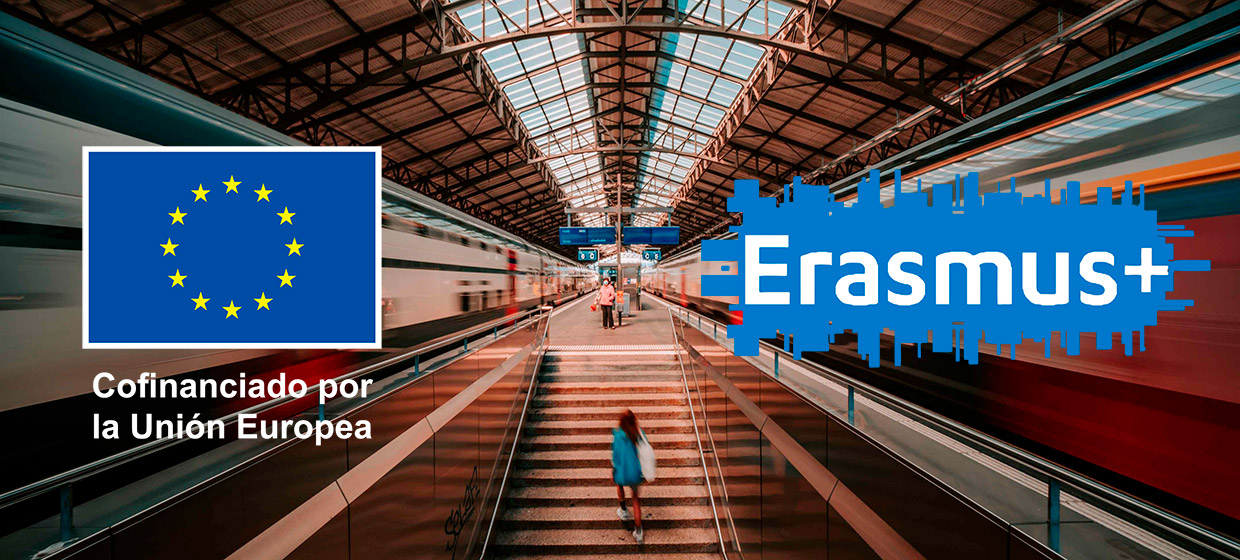 Dado que los objetivos del plan Erasmus deben estar vinculados con las necesidades y los retos a los que se enfrenta el centro escolar, en esta sesión, nos dedicamos a analizar cuáles eran esas necesidades, esos retos y su relación con los cuatro objetivos propuestos. Dedicamos una media hora a cada objetivo.

 Por tanto, reflexionad sobre los objetivos y su relación con las necesidades y retos del centro escolar.
Tarea para los participantes del seminario:

	En parejas de dos completar el apartado 3.4. PLAN ERASMUS: OBJETIVOS eligiendo cada pareja un objetivo.
Título 
¿Qué desea conseguir?
Explicación
Describa el objetivo y explique cómo está vinculado con las necesidades y los retos que ha explicado en la sección “Información general”
Temporalización
¿Cuándo espera ver resultados para este objetivo?
Evaluación del progreso
¿Cómo va a hacer un seguimiento y evaluación de sus avances hacia este objetivo?
El documento elaborado fue enviado a nuestra segunda ponente para que pudiera comprobar lo que habíamos logrado perfilar por el momento.
SEXTA SESIÓN
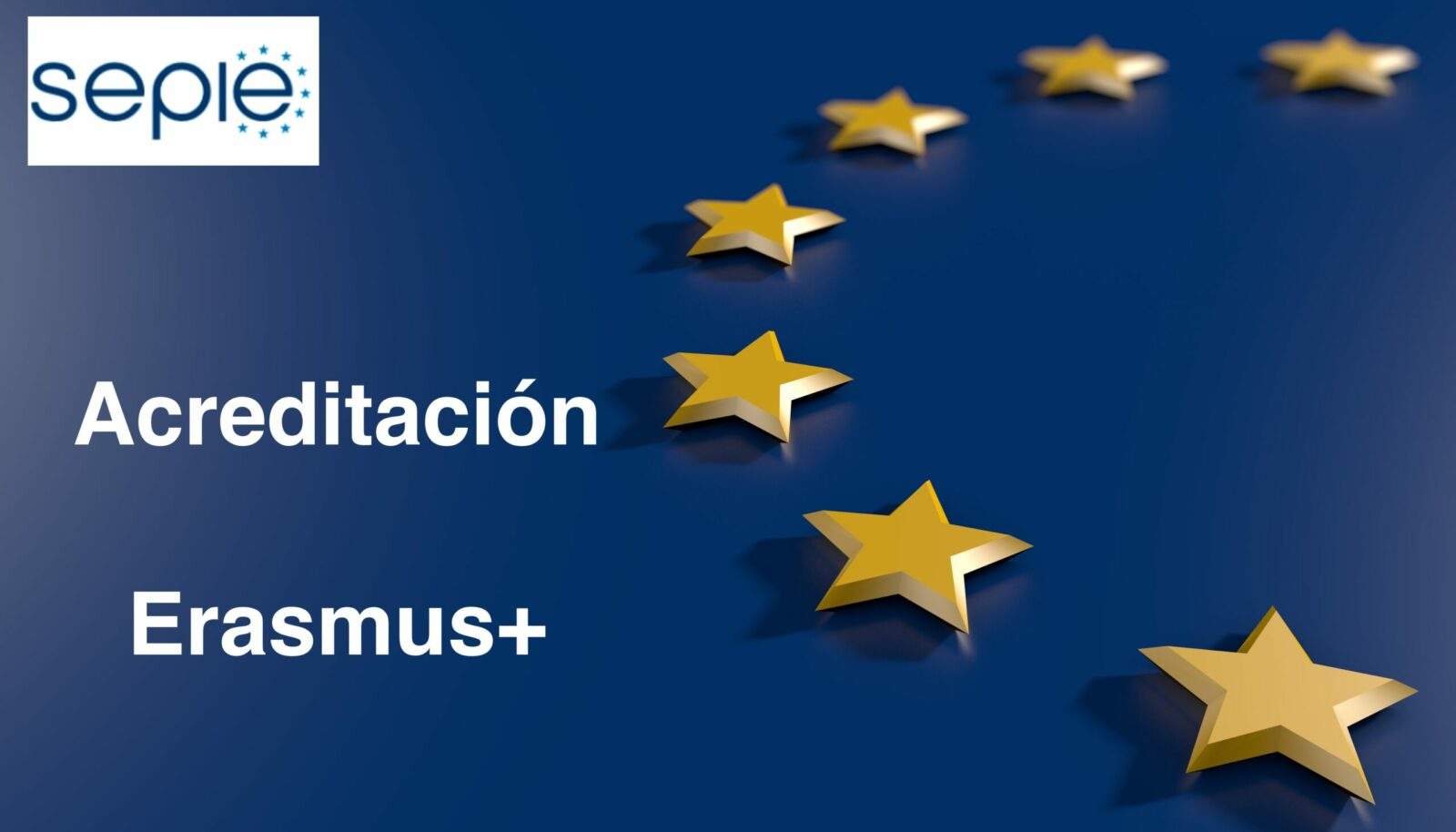 La sexta sesión fue la segunda ponencia del seminario. Nuestra ponente revisó los cuatro objetivos, su explicación, temporalización y evaluación del progreso. Nos fue mostrando los puntos fuertes y débiles de nuestro primer borrador.

Por consiguiente, se puede solicitar un ponente que revise el planteamiento inicial redactado por el equipo de profesores.
SÉPTIMA SESIÓN
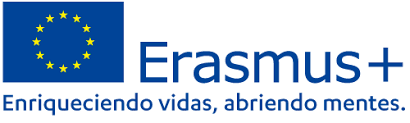 La sesión con nuestra ponente nos hizo replantearnos completamente nuestro proyecto y así el que había sido nuestro objetivo principal, trazado en nuestra primera sesión, se convirtió en uno de los  objetivos secundarios. 

Hay que asumir, por tanto, que el proyecto puede sufrir modificaciones radicales a lo largo del proceso.
Dado que la solicitud Erasmus debe ser el resultado de un trabajo conjunto se planteó en esta sesión cómo justificar que esos eran verdaderamente las necesidades y los retos a los que se enfrenta el centro escolar, más allá de la apreciación de los miembros del seminario. Teniendo en cuenta que el proyecto Erasmus debe beneficiar al alumnado, se decidió elaborar una encuesta que se pasaría a los alumnos para detectar sus dificultades.
Siguiendo la sugerencia de nuestra segunda ponente se optó por no pretender hacer la encuesta a todo el alumnado sino a un nivel. Se optó por 4º E.S.O., entre otras razones por ser una etapa obligatoria, y se decidió que se haría en el horario de A.E.  

	La encuesta elaborada se ha subido al Aula Virtual como muestra. 

	Por tanto, elaborad una encuesta que permita confirmar y recabar información sobre las necesidades detectadas.
OCTAVA SESIÓN
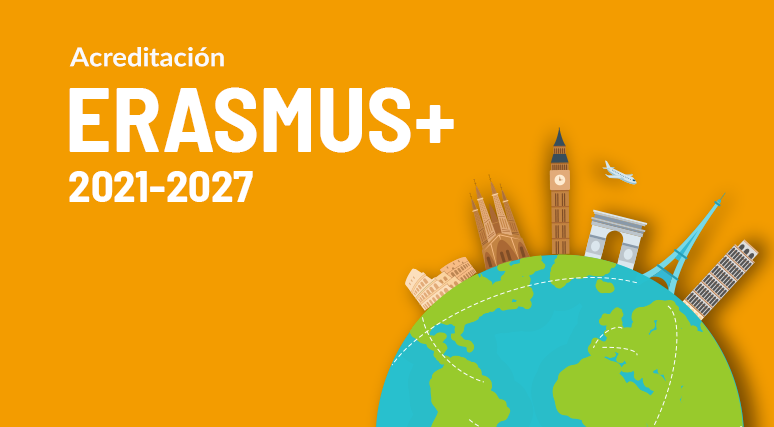 Incidiendo de nuevo en que la solicitud Erasmus debe ser el resultado de un trabajo conjunto del centro escolar se invitó a asistir a la Orientadora del centro para plantearle el proyecto y para que pudiera aportar su perspectiva. 

	Igualmente, se puede invitar a algún miembro de la directiva o a la enfermera del centro escolar para incorporar sus enfoques en el proyecto.
Con el mismo propósito, decidimos que sería conveniente elaborar dos nuevas encuestas, una para el profesorado y otra para los padres de los alumnos.

A su vez recabamos información de los documentos oficiales del centro (por ejemplo, el proyecto educativo del centro, el plan de acción tutorial, el programa de compensación educativa, etc.) para validar nuestro diagnóstico de las necesidades y retos más importantes a los que se enfrenta el centro escolar.
Siendo la última sesión del seminario y habiendo sólo completado un apartado del formulario, se optó por distribuir los restantes apartados entre los participantes y establecer un calendario de reuniones, ya fuera de las sesiones del seminario, para concluir el proyecto con intención de presentarlo en la convocatoria de octubre.